QUÉ ES LA RESPIRACIÓN?
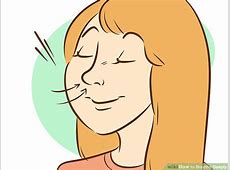 ES UNA ACCIÓN INVOLUNTARIA QUE  PERMITE:                                                  INGRESAR                           ELIMINAR
LA RESPIRACIÓN ES DE VITAL IMPORTANCIA TENIENDO EN CUENTA TRES  FACTORES:
EL  AIRE
EL AGUA
LOS  ALIMENTOS
POR ESO DEBEMOS CUIDAR EL AMBIENTE NATURAL.
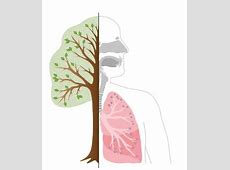 SABÍAS QUE RESPIRAR BIEN TIENE SUS BENEFCIOS???
QUE ESTA CUARENTENA NO TE GENERE UN MAL ESTAR
POR ESO…  APRENDE A RESPIRAR!!!!!
TE PROPONGO ALGO!!!DALE???
INHALA Y EXHALA PROFUNDO UN PAR DE VECES Y PODES DESCUBRIR CAMBIOS EN VOS…

LO HICISTE??  
                    
   GENIAL!!.. COMPARTILO CON ALGUIEN MÁS!!

                                      BUENA SEMANA!!!